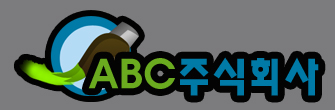 World Metrology Day
목차
A
세계측정의 날
B
변경되는 국제단위
C
IMD 과학, 기술경쟁력
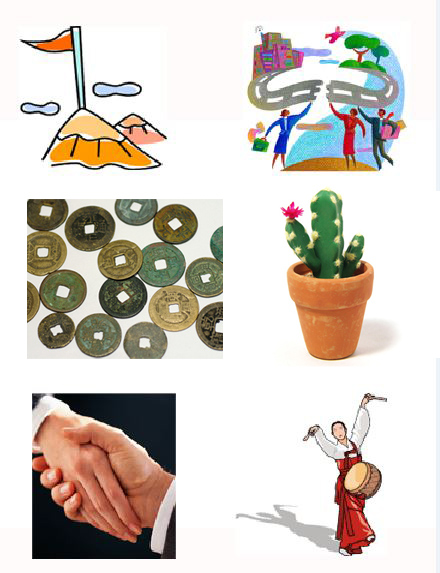 D
생활 속 표준
2
A. 세계측정의 날
World Metrology Day
This Day is a memorial day that celebrated the signing of the Meter Convention on 17 May 1875 and holds events to inform the importance of units and standards
미터협약?
미터법 도량형의 제정, 보급을 목적으로 1875년 체결한 국제협약으로, 길이와 질량의 단위를 미터 기반으로 제정하였음
한국은 1959년 미터협약에 가입 후, 1964년부터 계량법에 의거하여 미터법을 전면 실시하고 있음
3
B. 변경되는 국제단위
구분
재정의 상수
질량
물질의
양
전류
온도
4
C. IMD 과학, 기술경쟁력
지속적인 투자 필요
5
D. 생활 속 표준
진동 인체영향
방사선 인증물질
식약청
진동에 노출 시
의약품
스트레스 호르몬 증가
피해
장시간 노출 시
두통, 신경장애 증가
표준정립
생산공급
진동 스트레스
체형이 작은 사람이 더 민감함
6
[Speaker Notes: 방사]